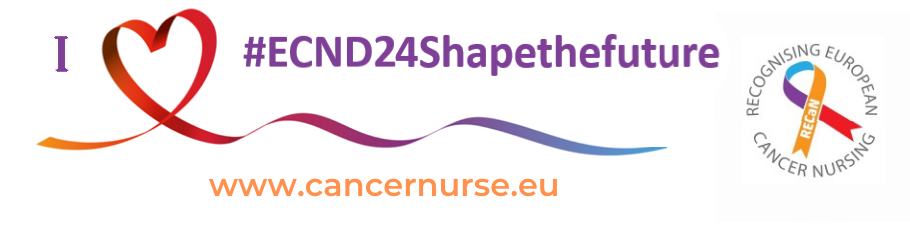 Well-educated cancer nurses bring down the cancer burden
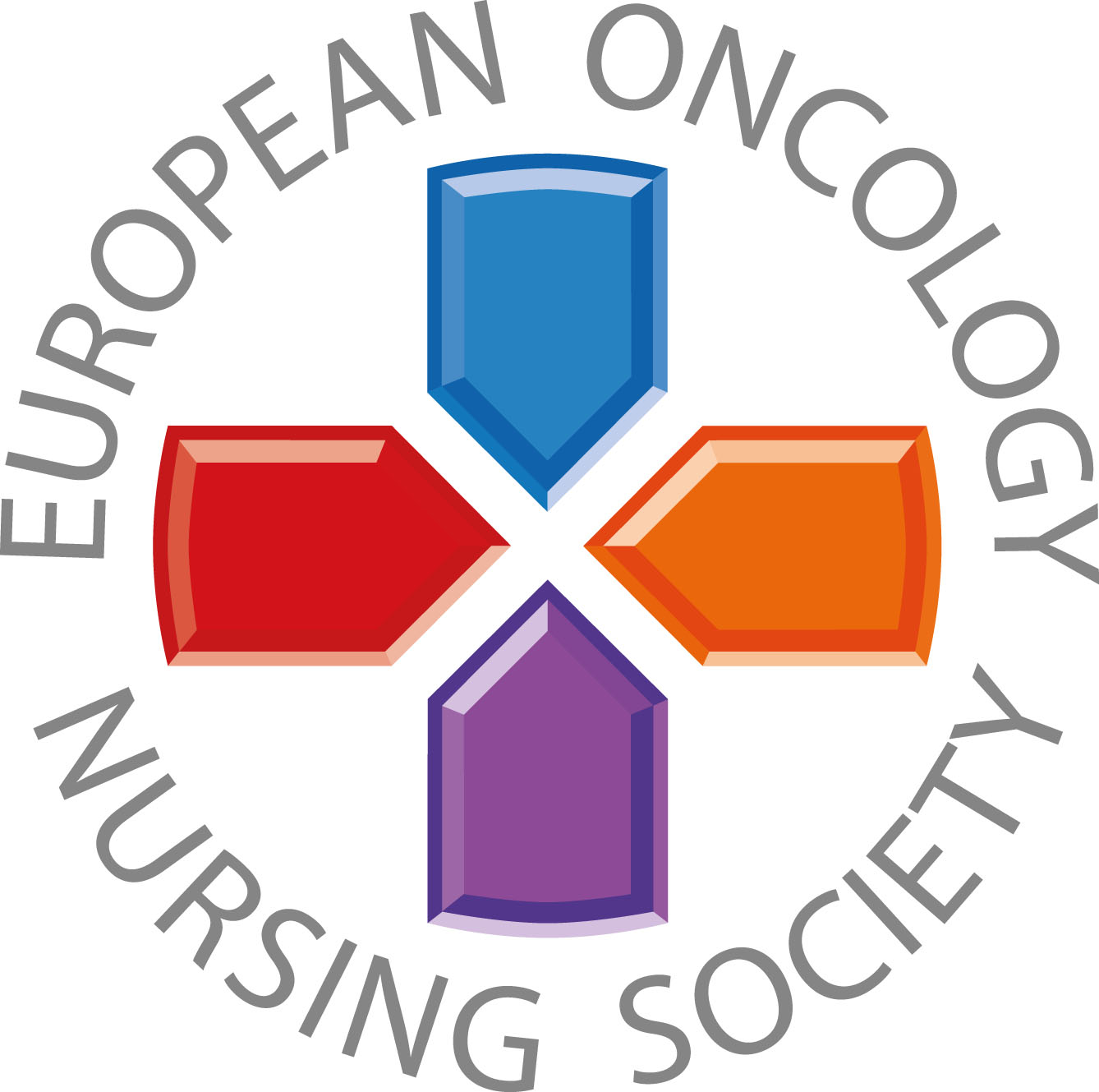 www.cancernurse.eu/ECND2024
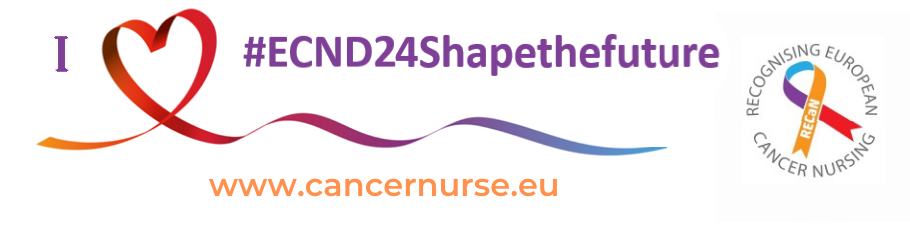 Well-supported cancer nurses provide better patient care
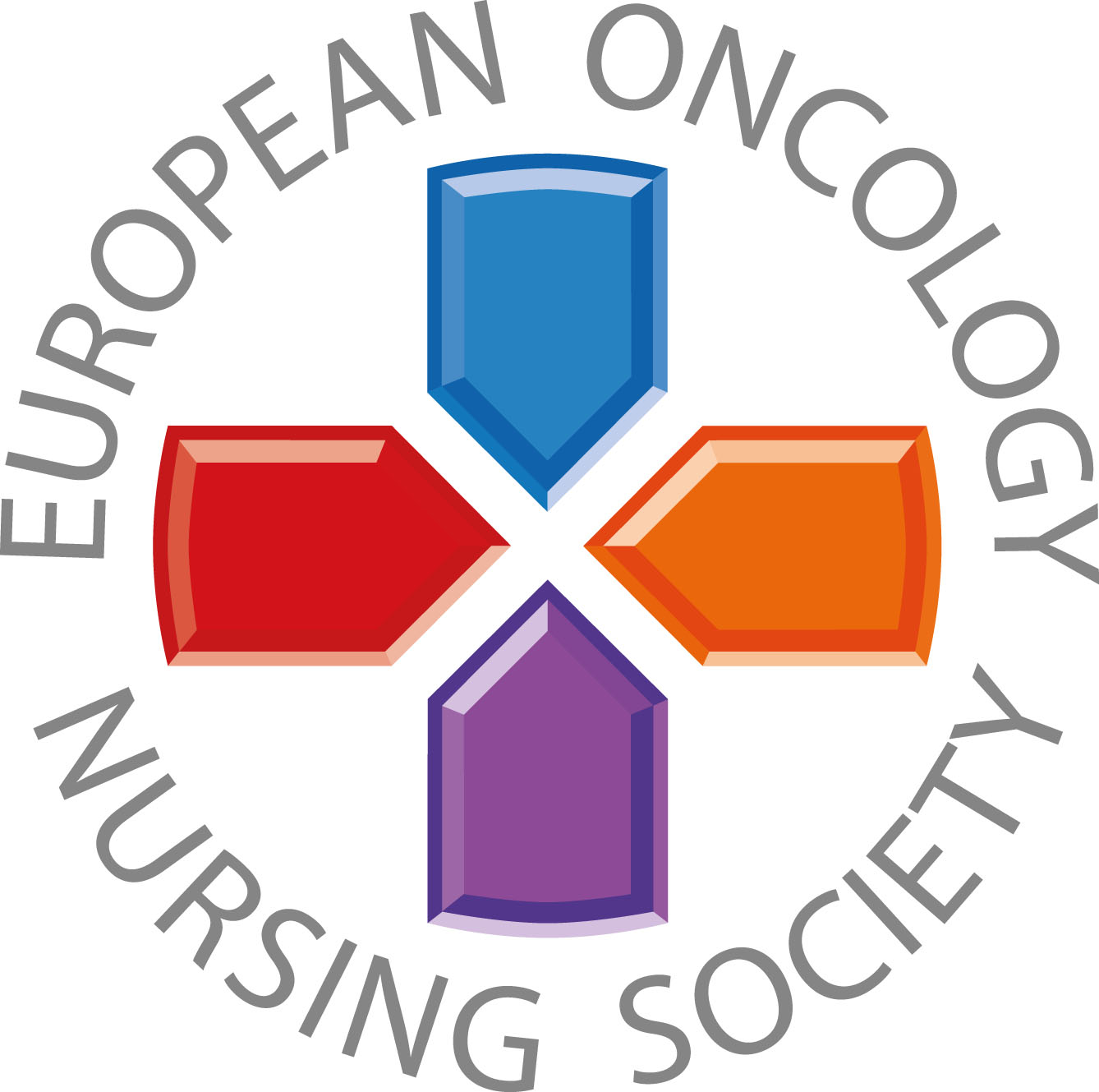 www.cancernurse.eu/ECND2024
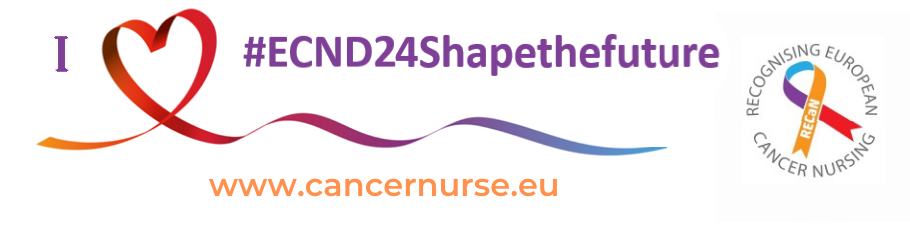 It’s time to recognize specialist cancer nurses across Europe
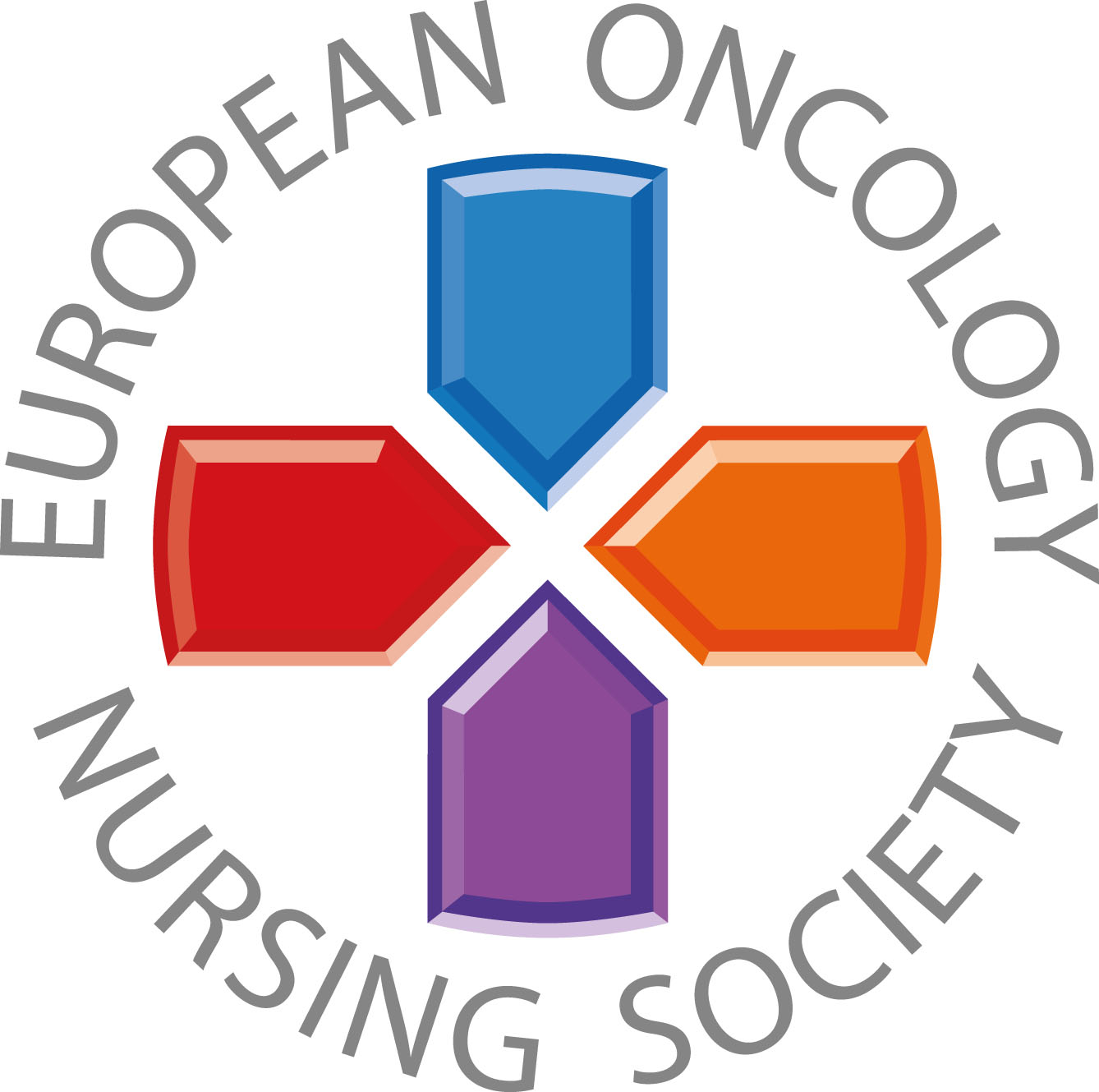 www.cancernurse.eu/ECND2024
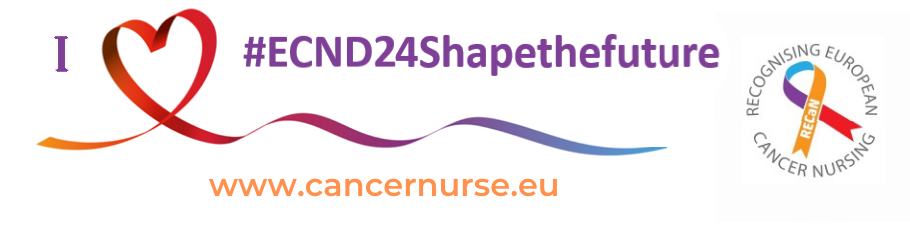 Advancing cancer care – 40 years and beyond
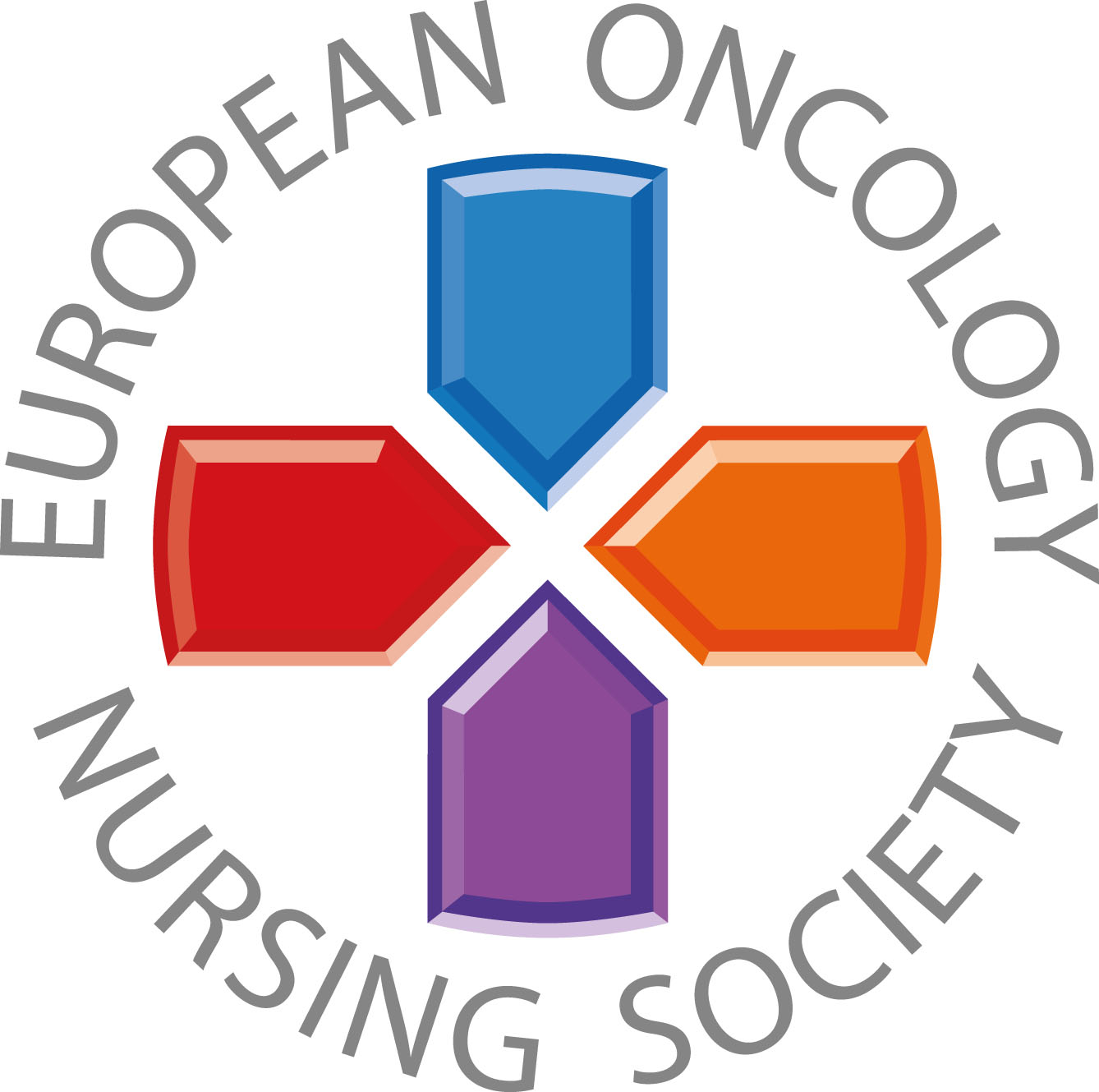 www.cancernurse.eu/ECND2024
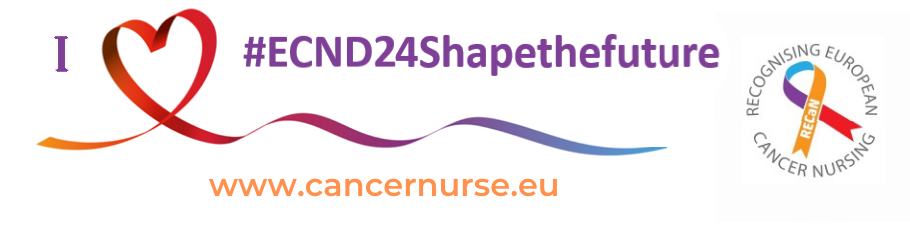 Cancer nurses help shape cancer services for a changing world
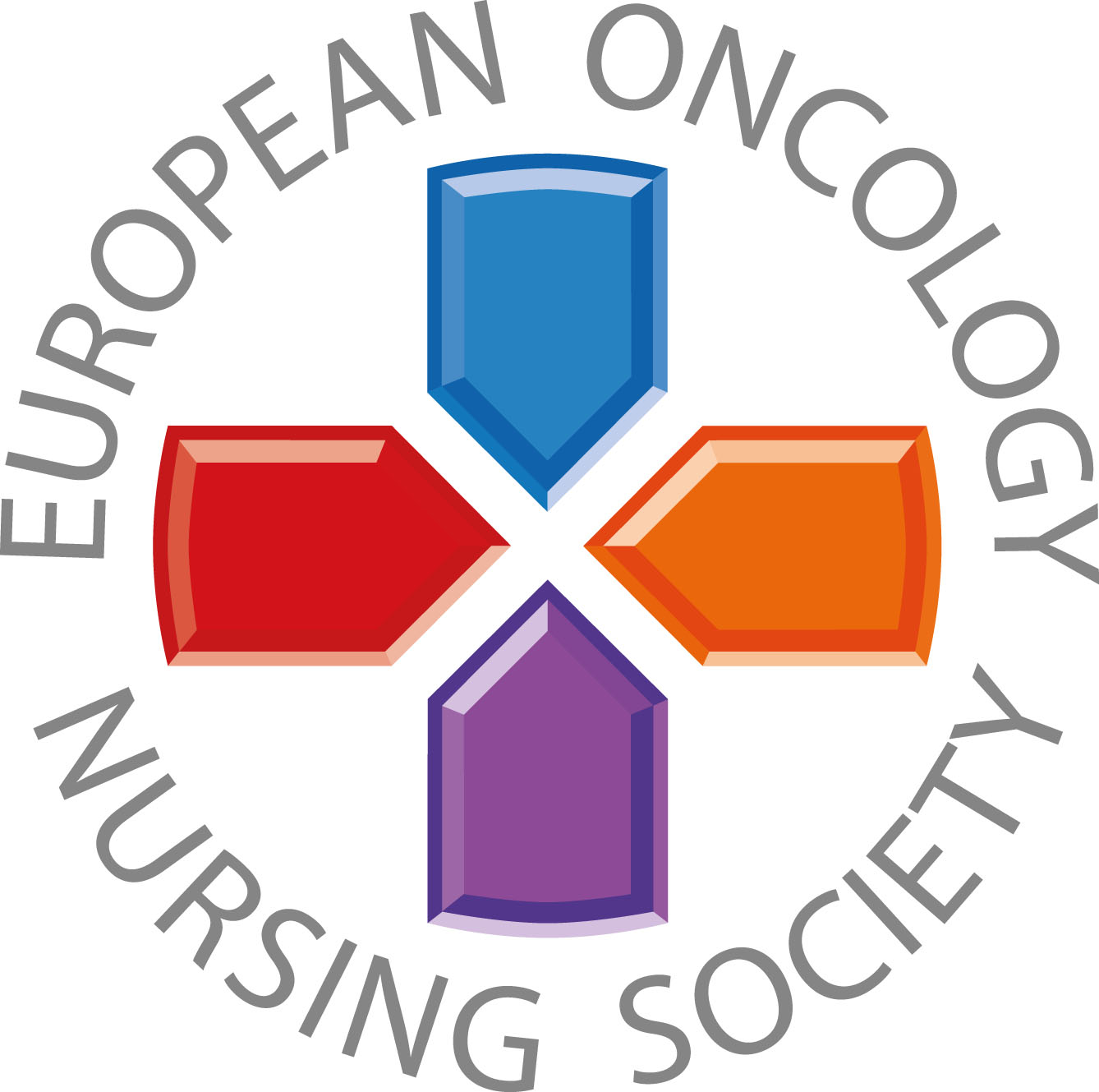 www.cancernurse.eu/ECND2024
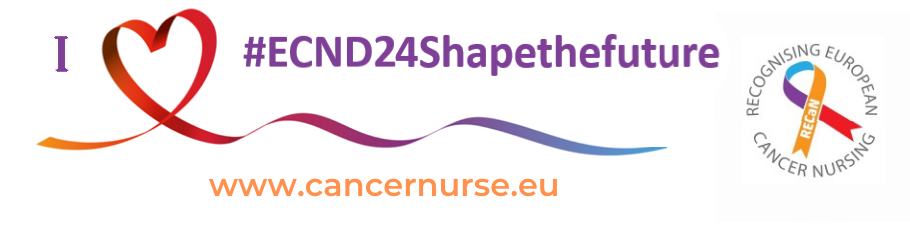 Resilience, relevance and expertise – keys to success in a changing era
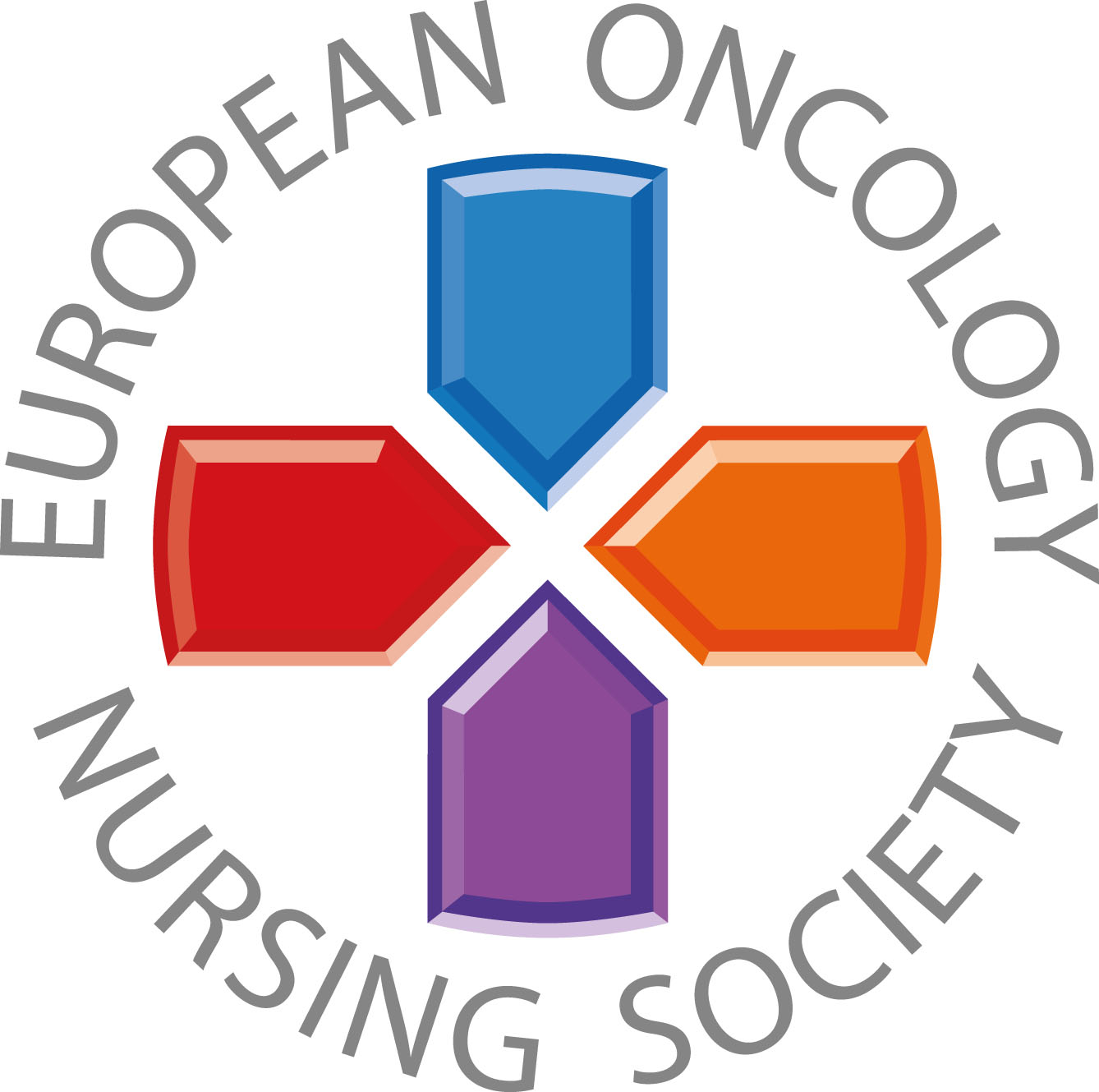 www.cancernurse.eu/ECND2024
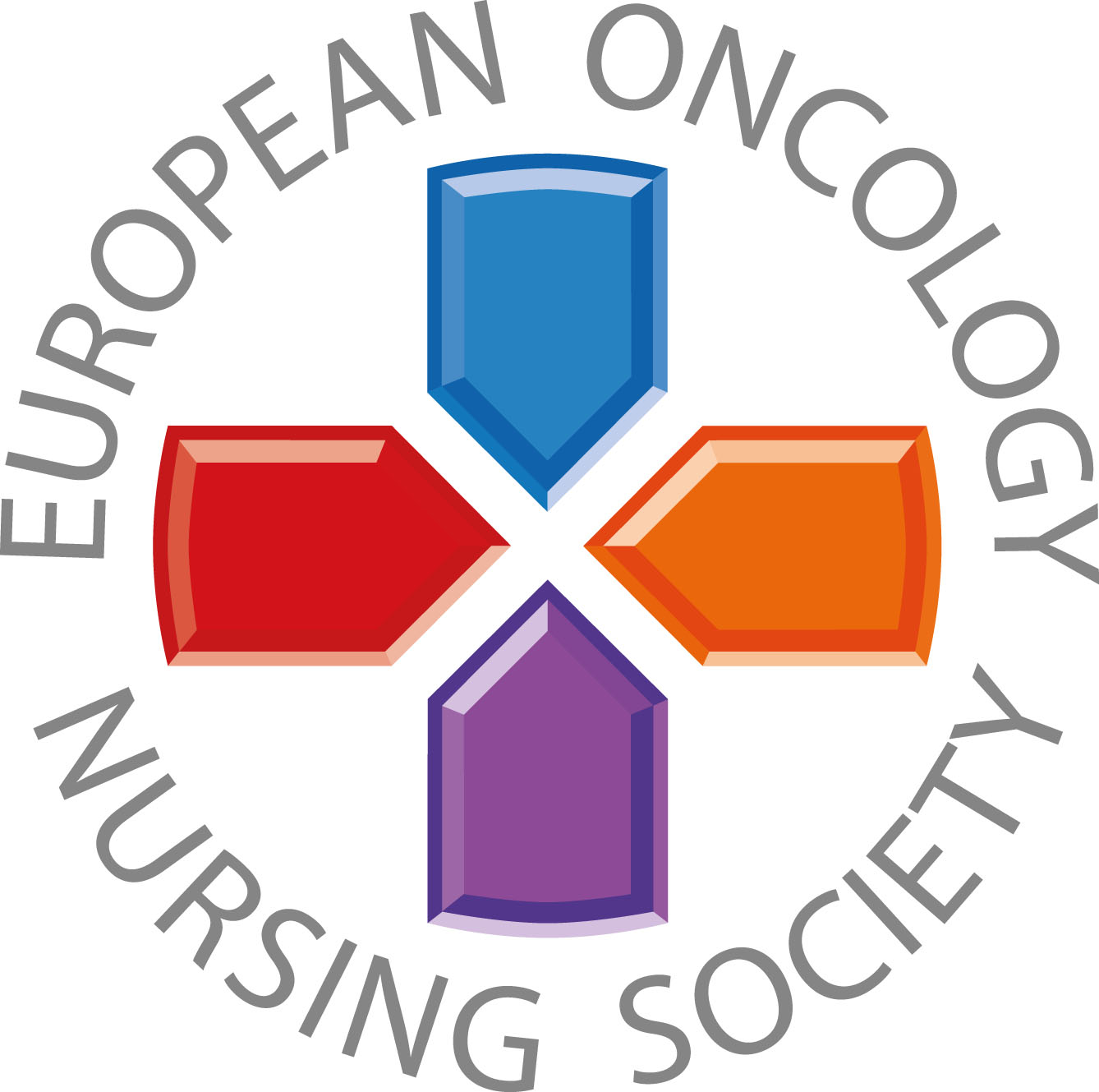 Well-educated cancer nurses bring down the cancer burden
Place your
 photo here
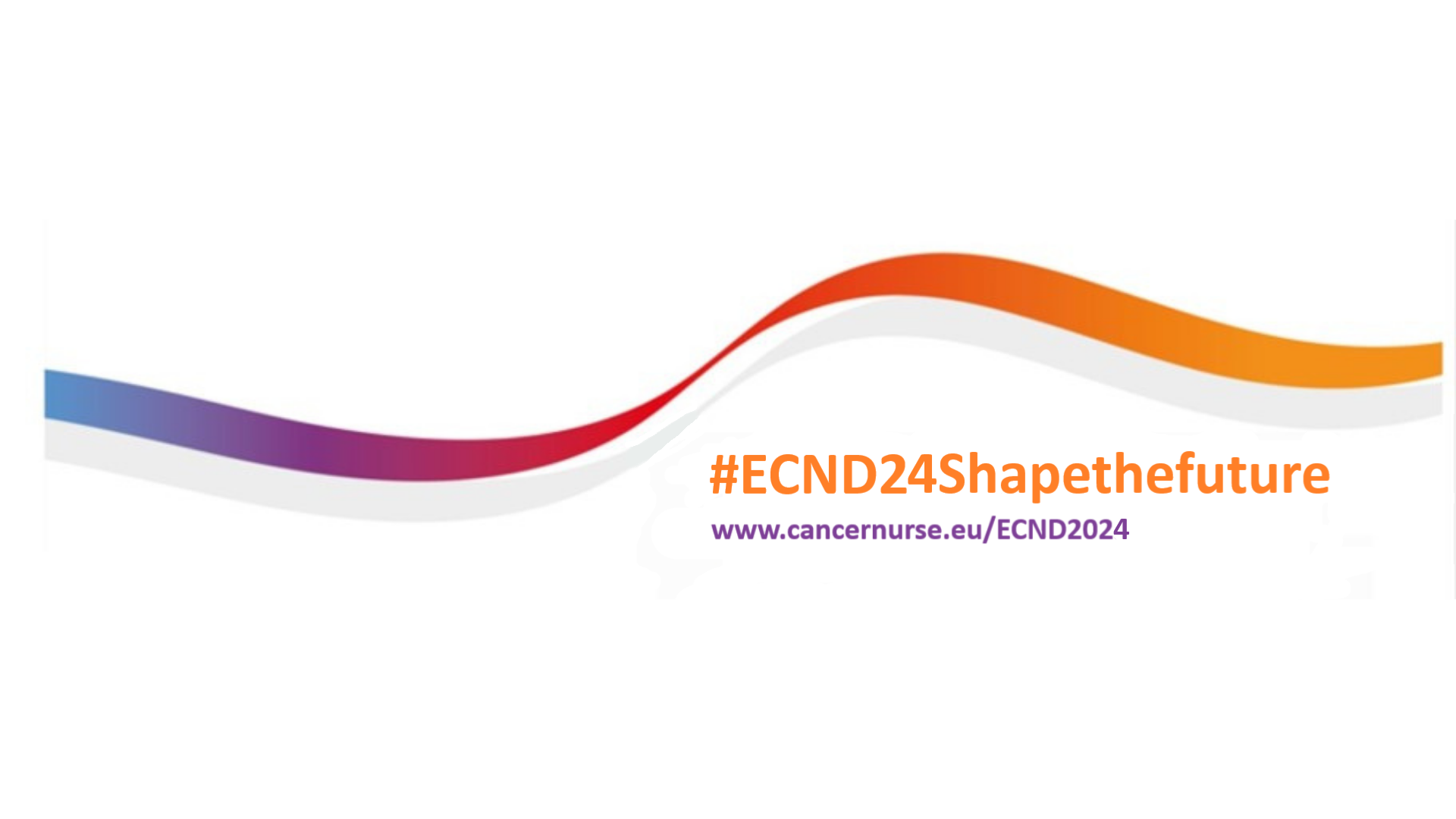 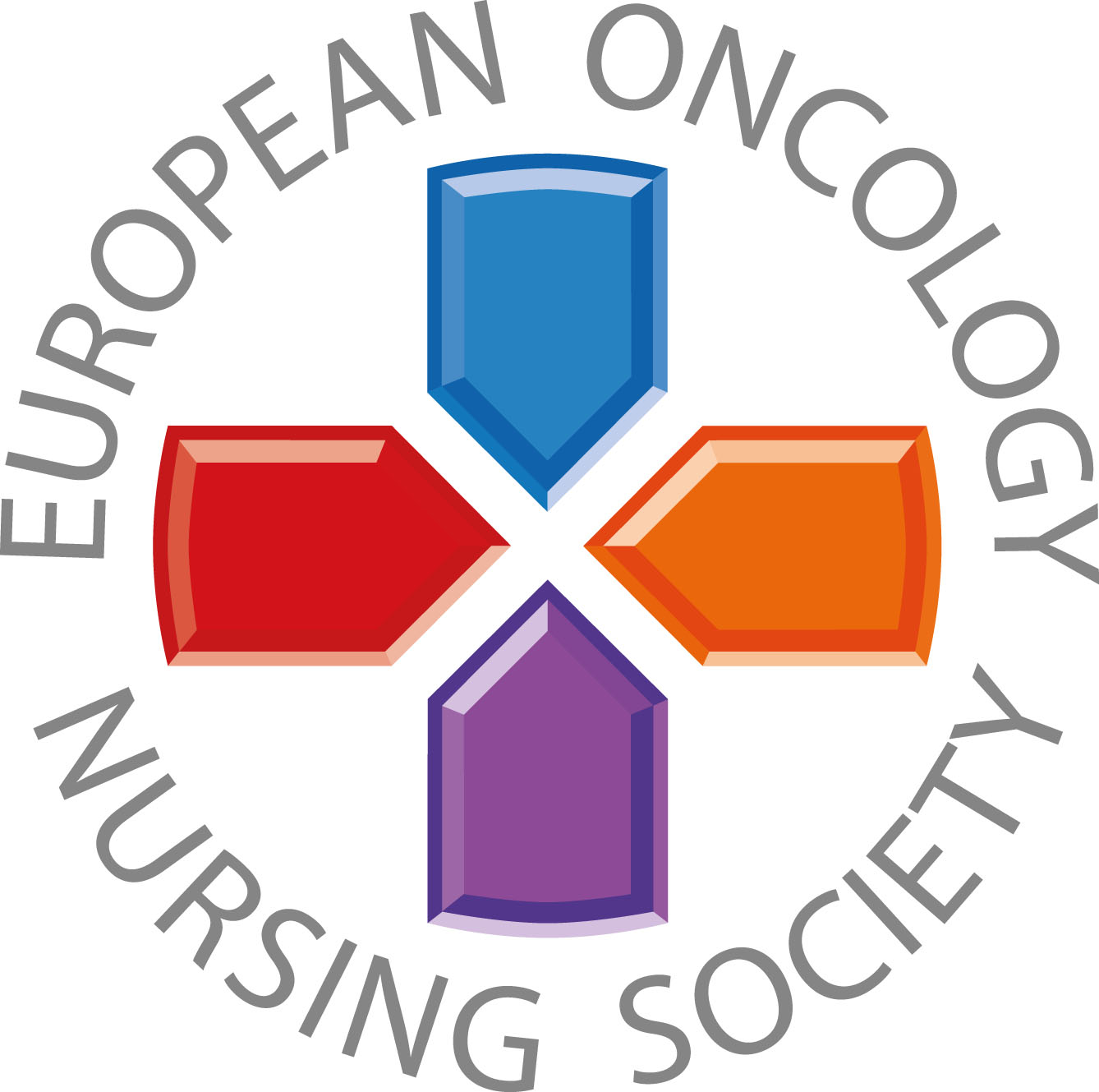 Well-supported cancer nurses provide better patient care
Place your
 photo here
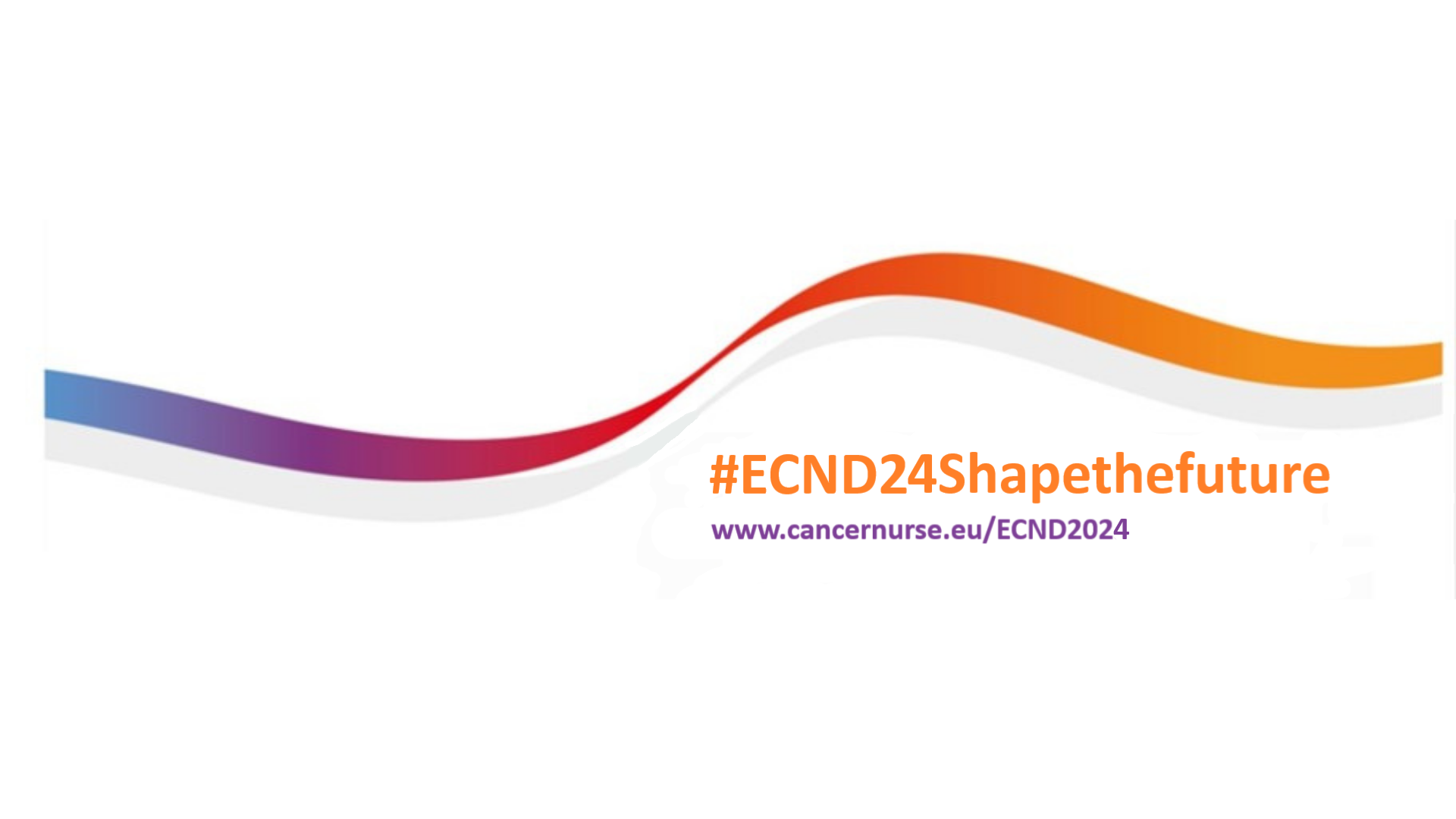 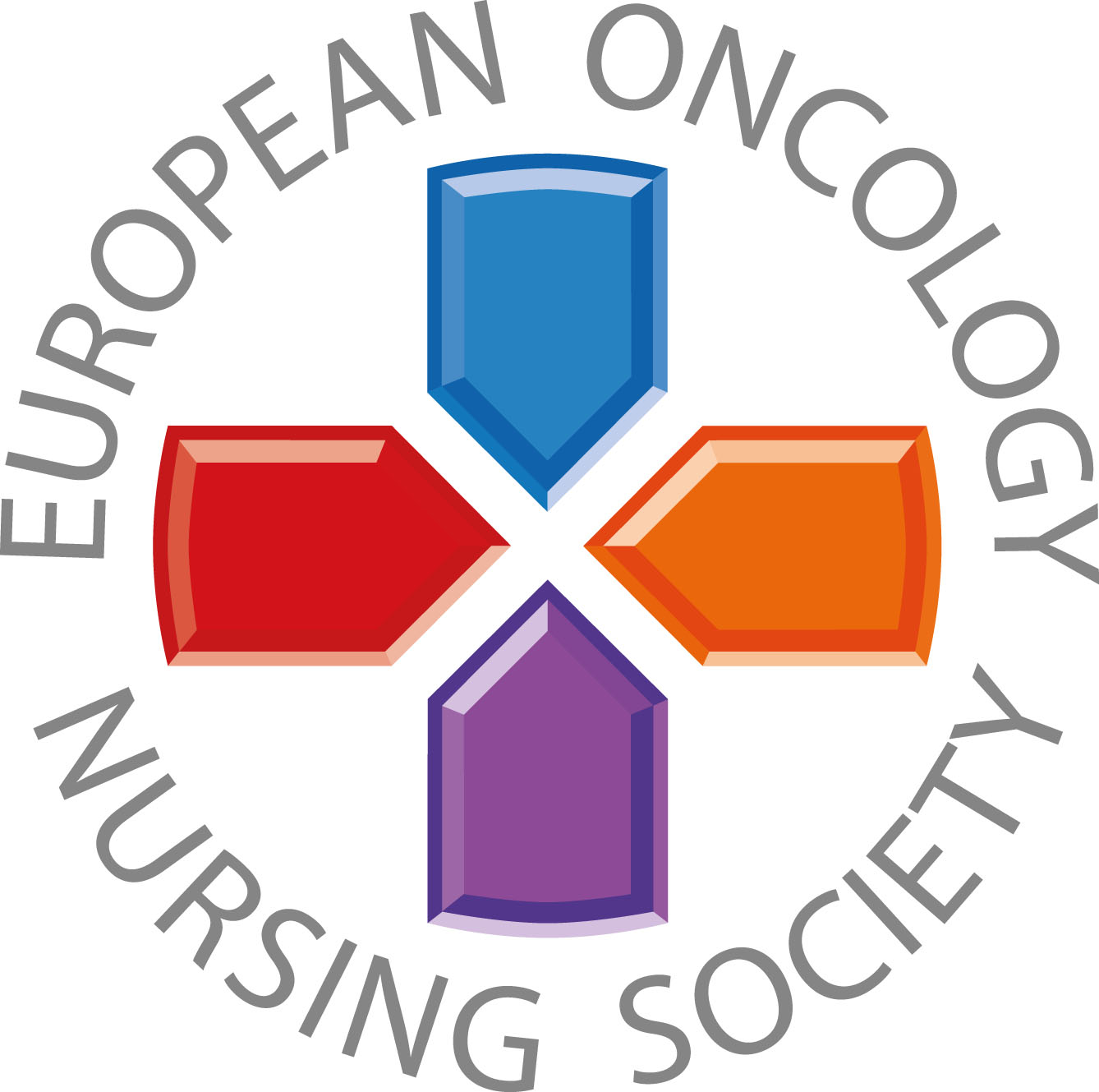 It’s time to recognize specialist cancer nurses across Europe
Place your
 photo here
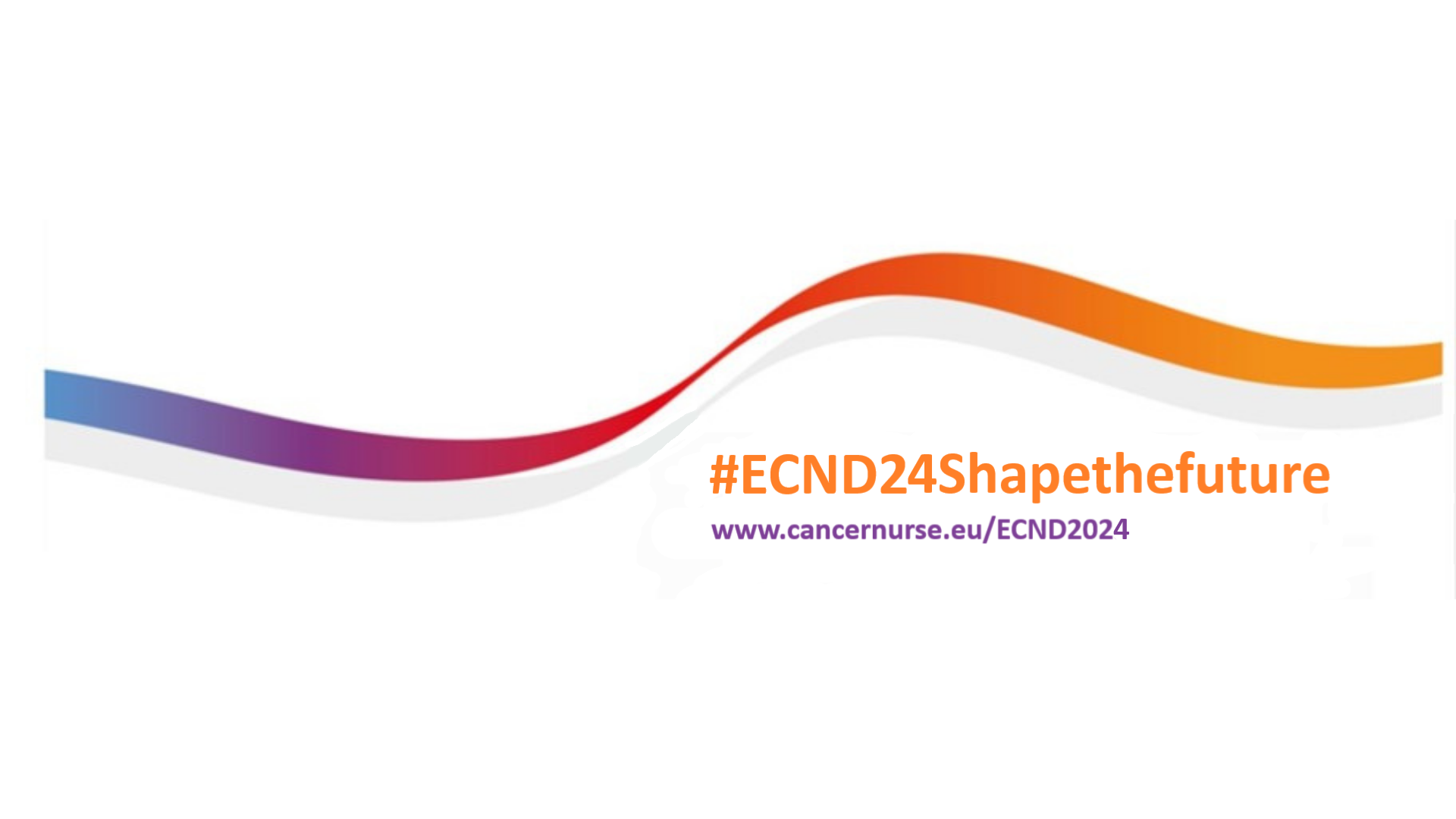 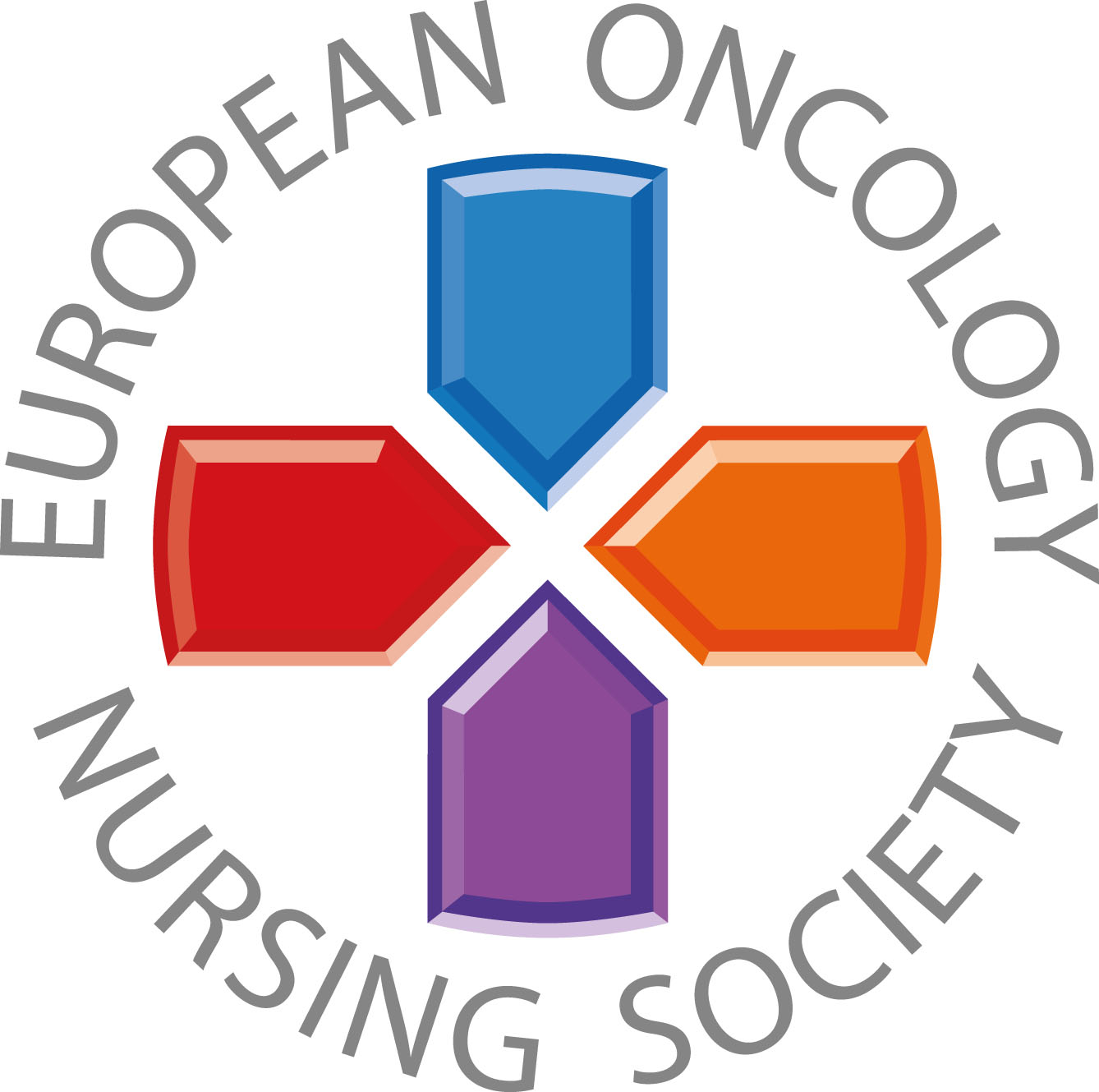 Advancing cancer care – 40 years and beyond
Place your
 photo here
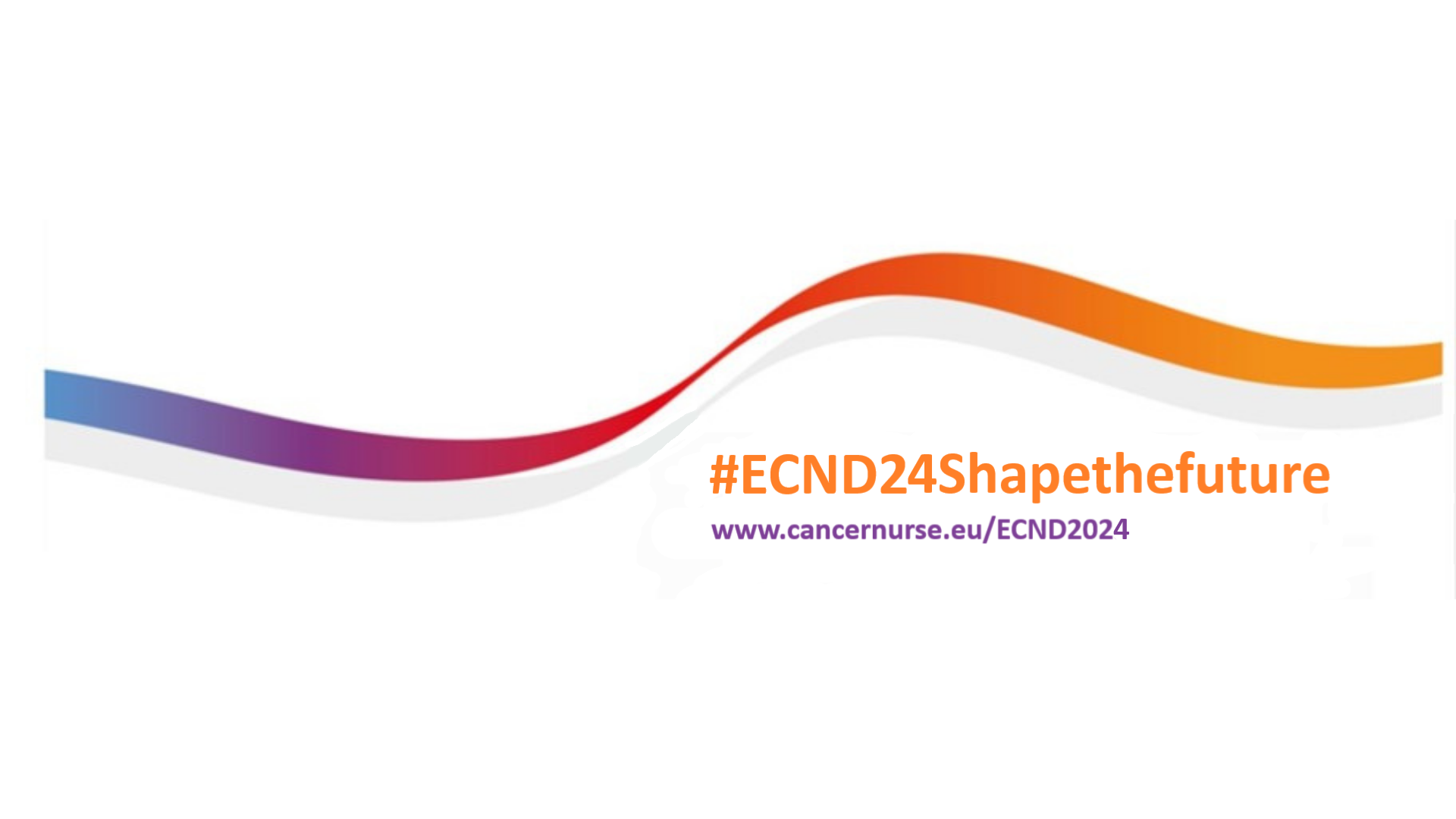 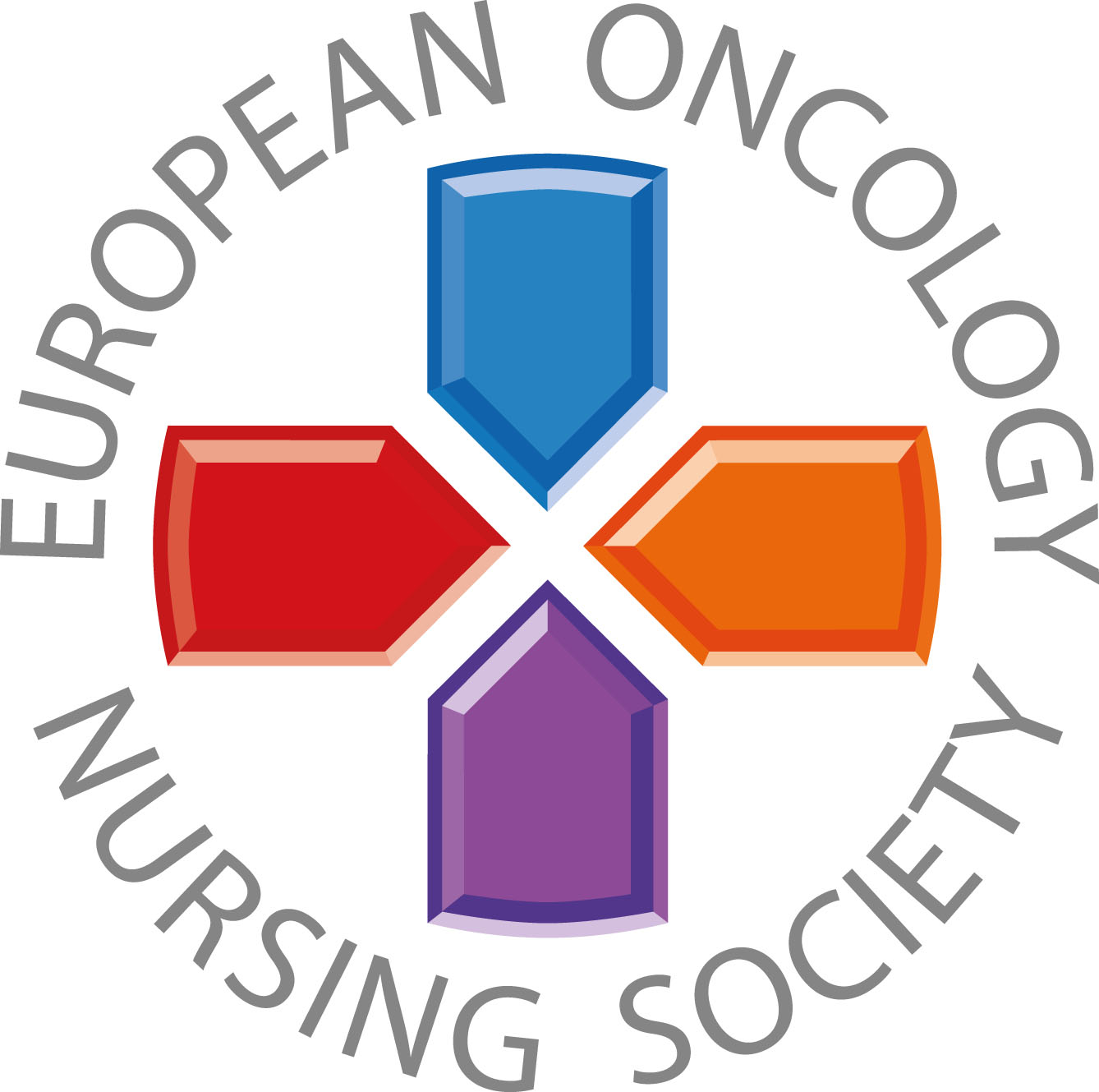 Cancer nurses help shape cancer services for a changing world
Place your
 photo here
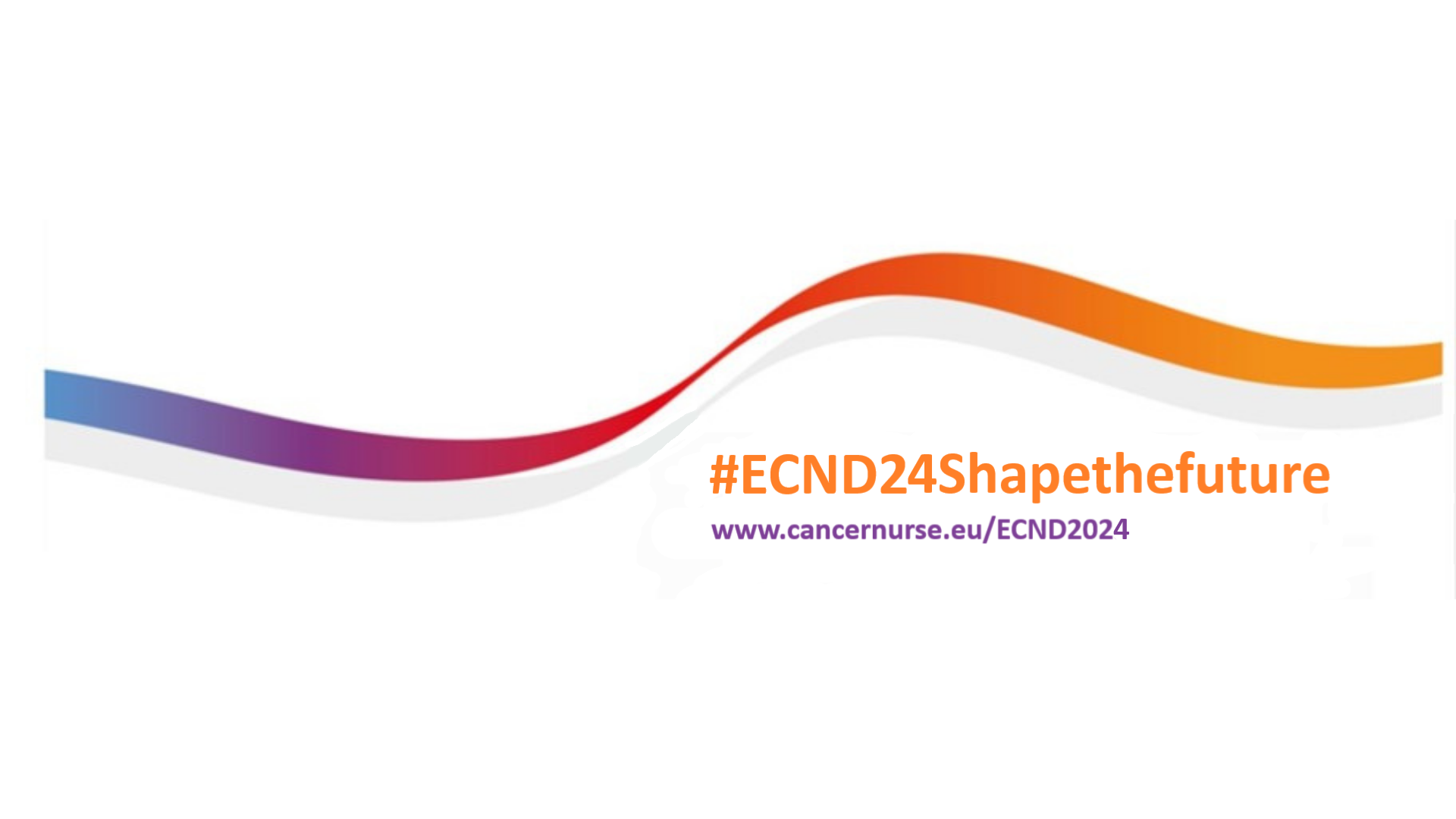 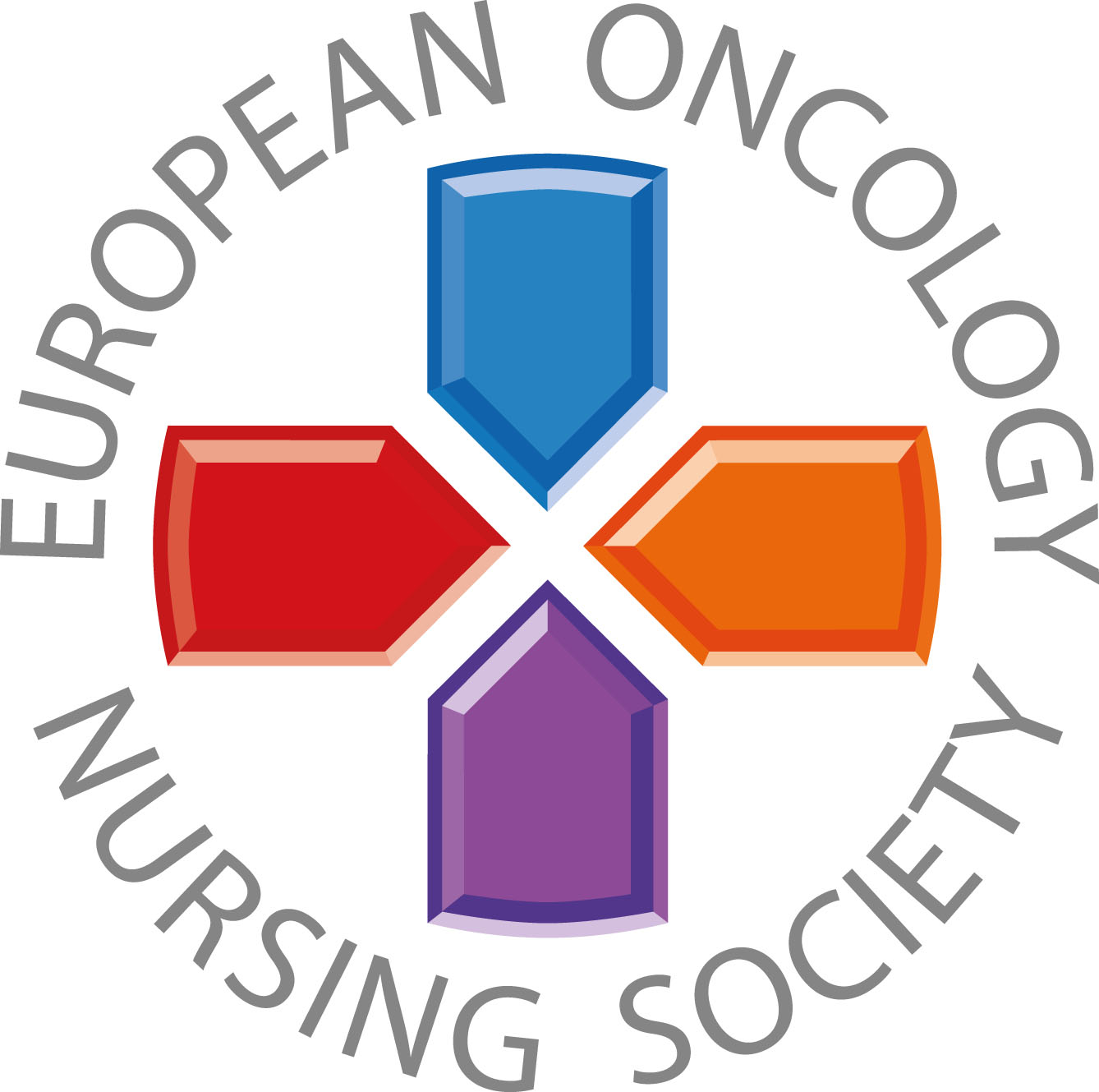 Resilience, relevance and expertise – keys to success in a changing era
Place your
 photo here
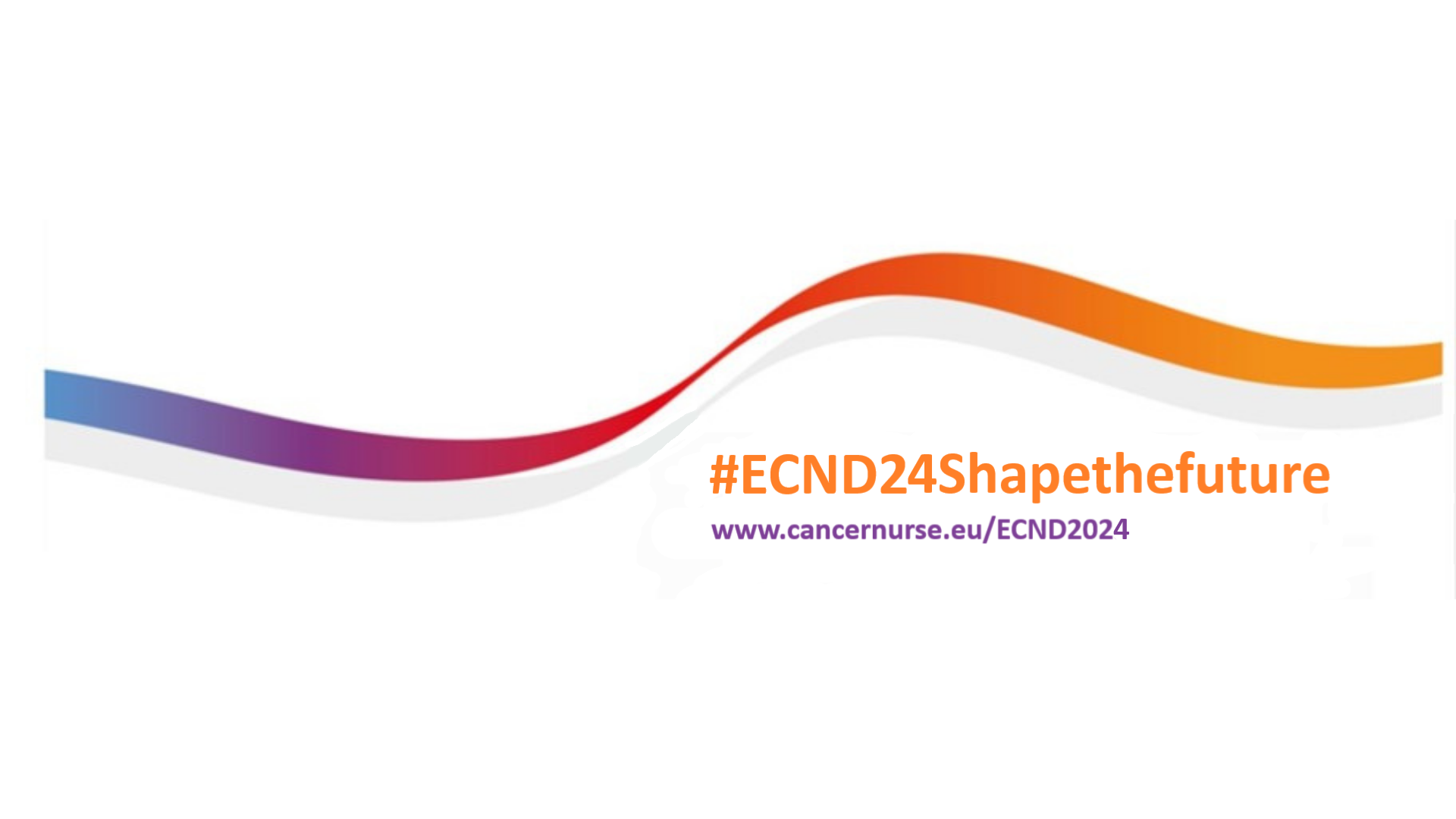